O Jesus, My Savior
I LOVE THEE
11.11.11.11
3/4
Eb/Bb - SOL

Verses: 3
PDHymns.com
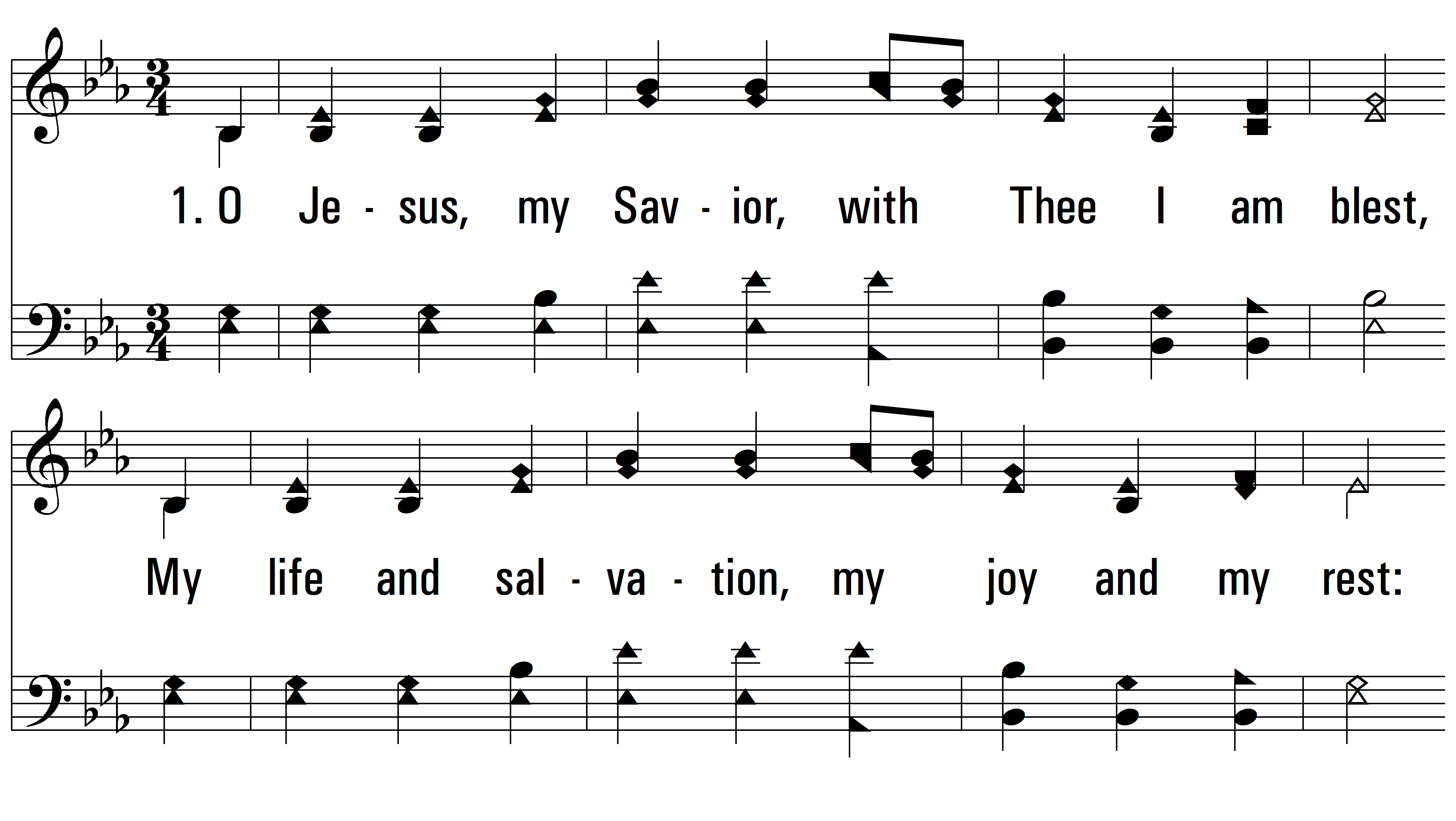 vs. 1 ~ O Jesus, My Savior
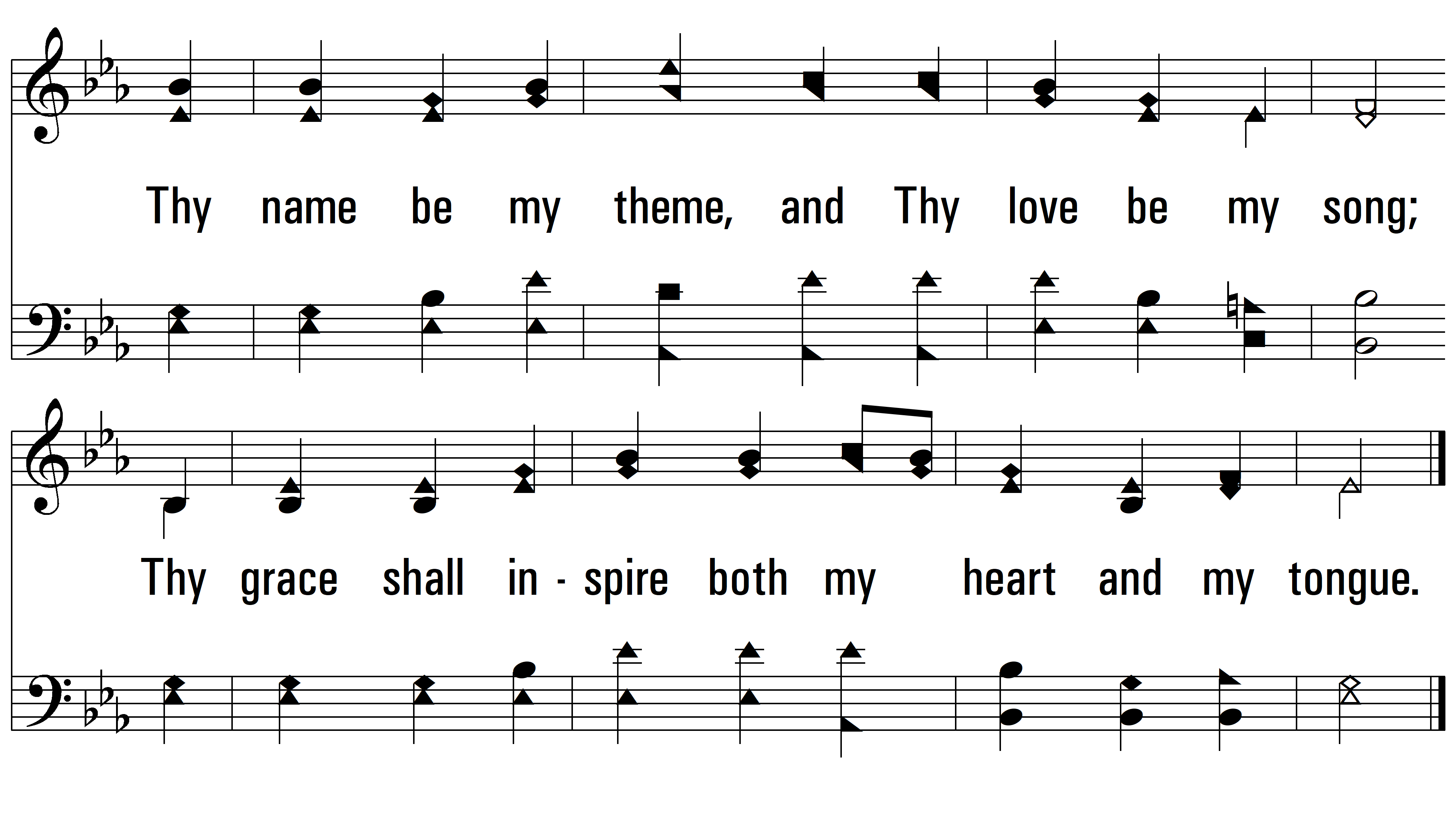 vs. 1
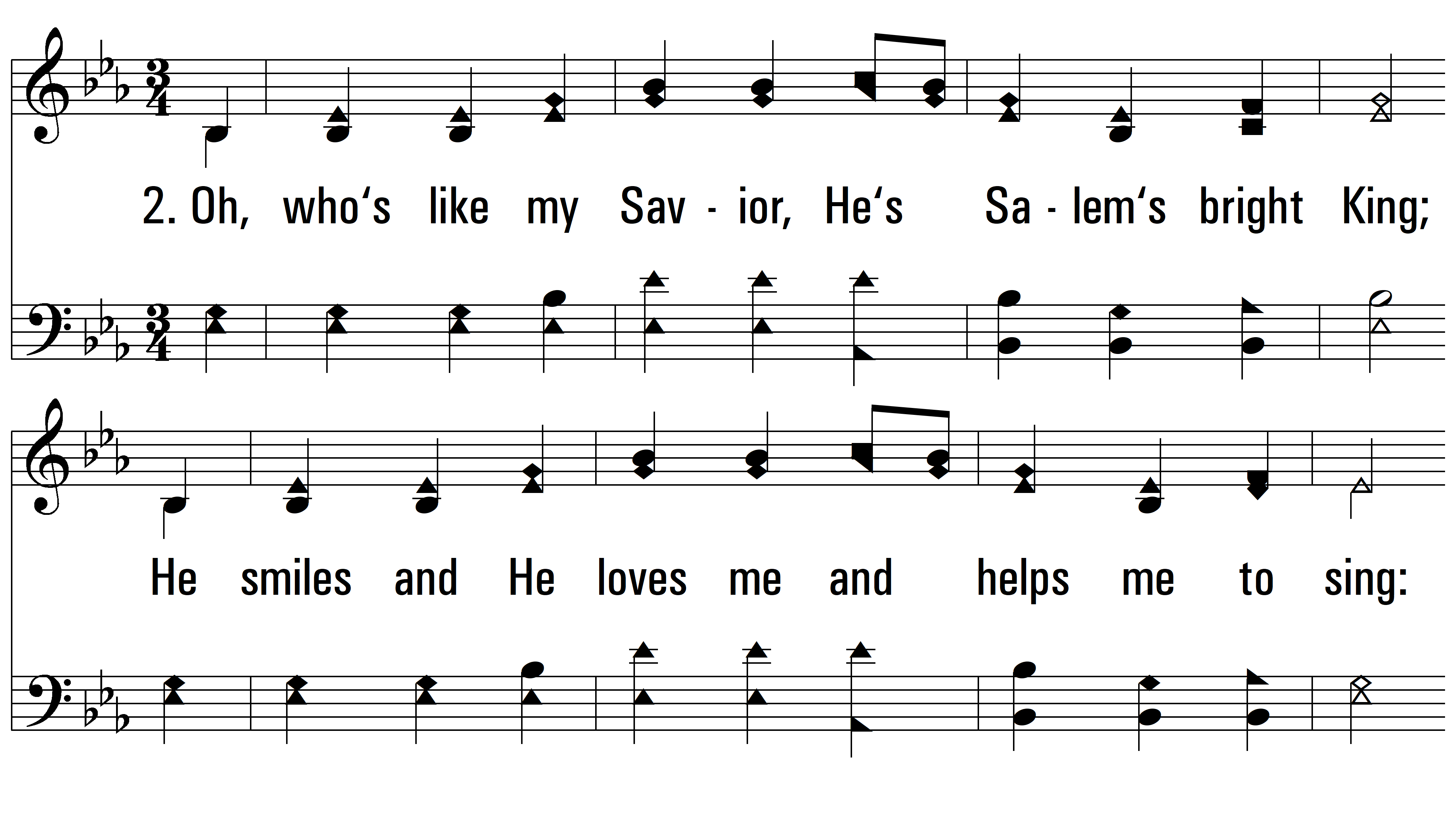 vs. 2 ~ O Jesus, My Savior
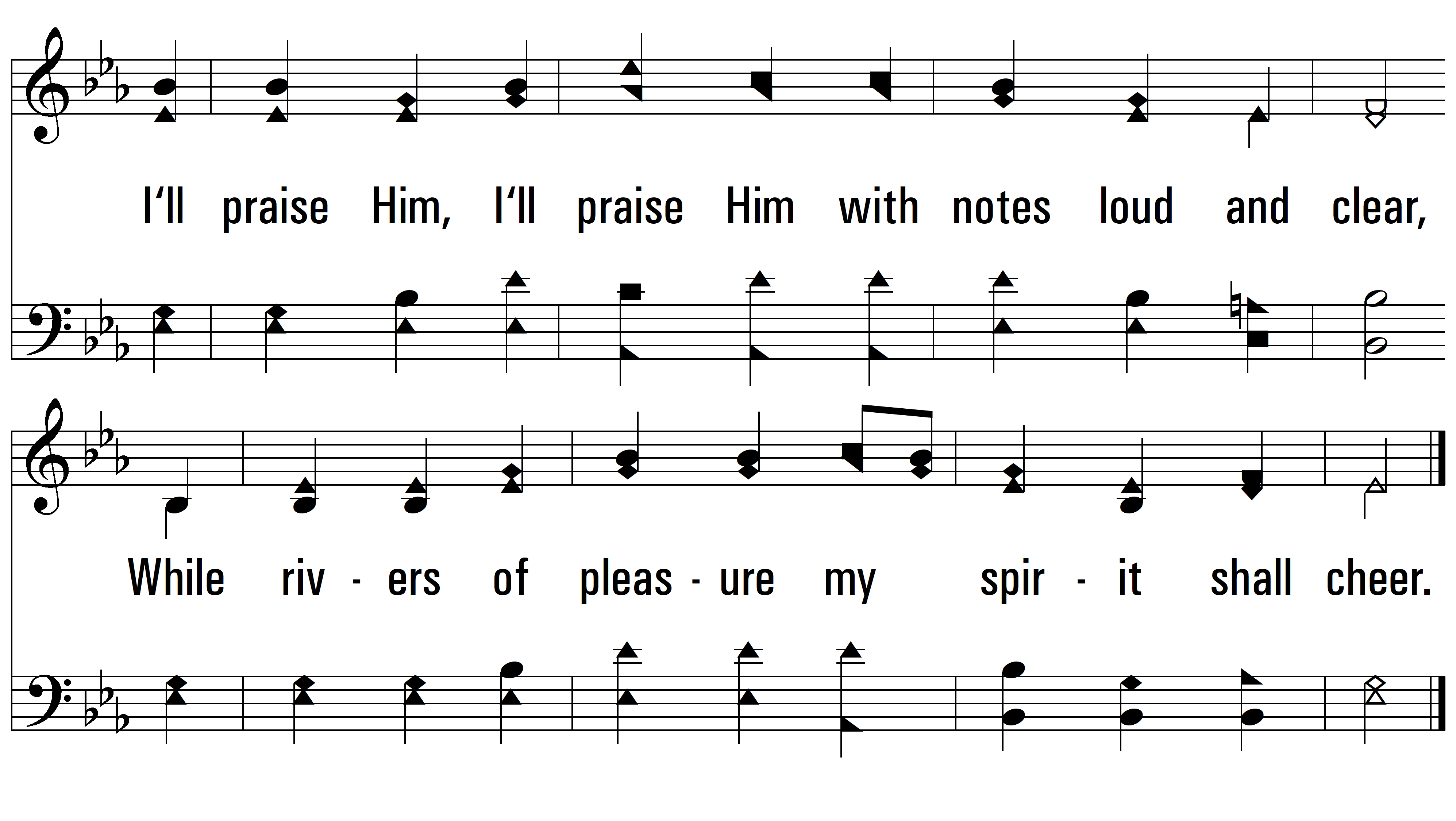 vs. 2
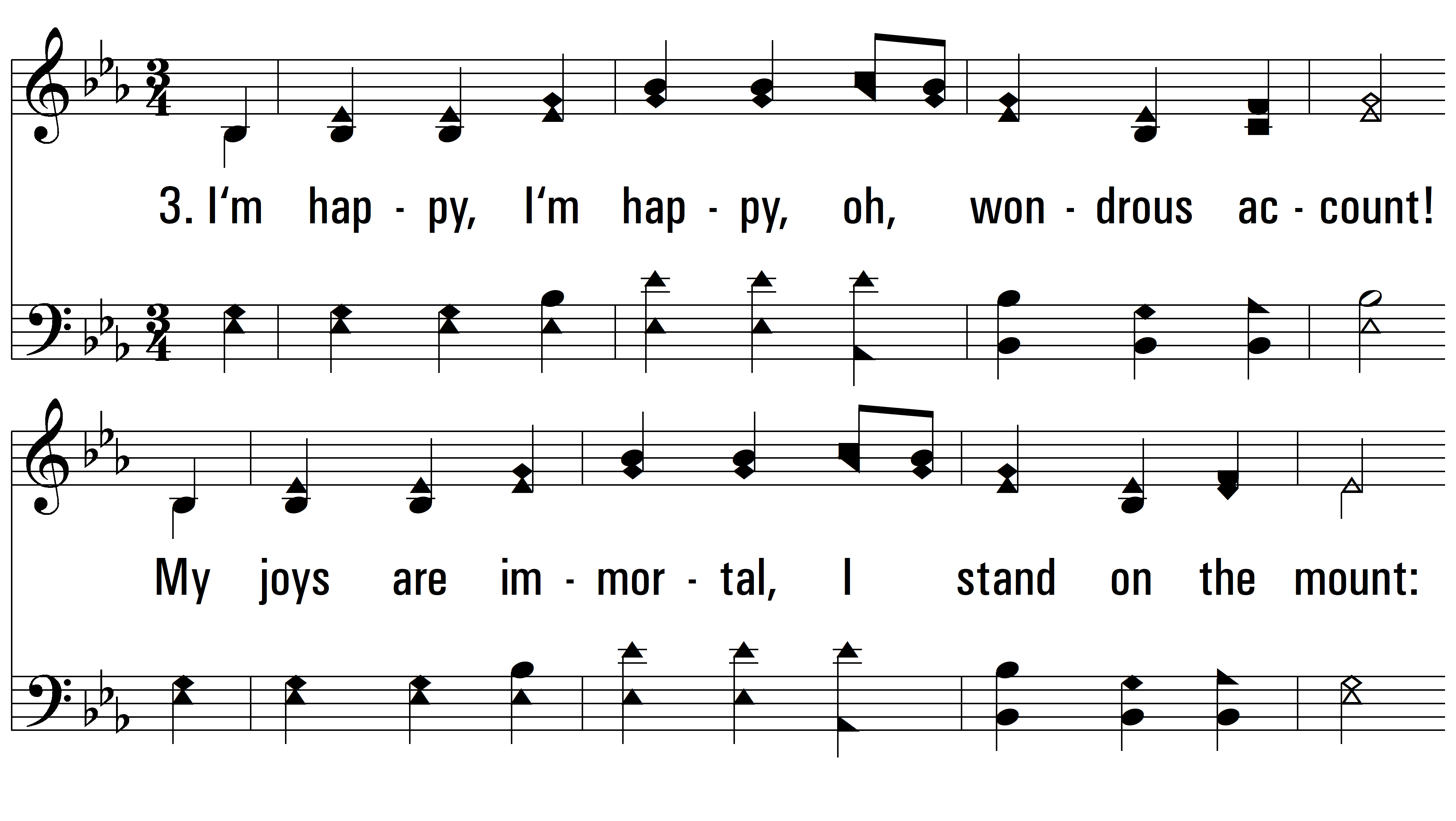 vs. 3 ~ O Jesus, My Savior
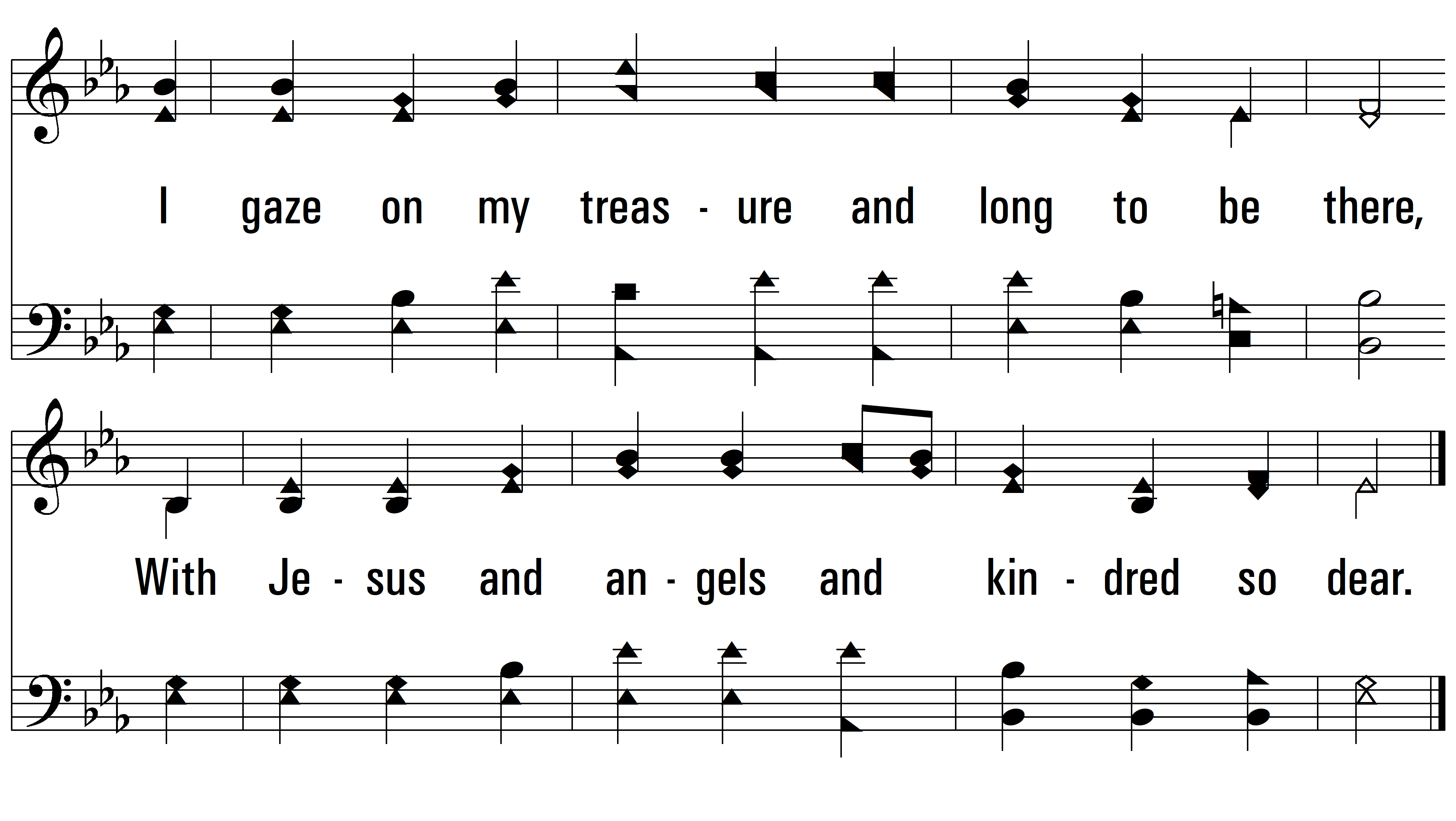 END
PDHymns.com
vs. 3